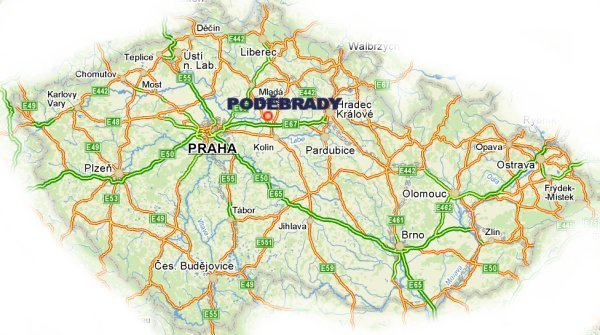 Poděbrady
Vokurka Stanislav
HC2
Poděbrady
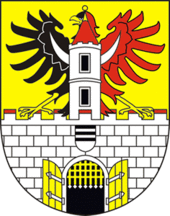 Lázeňské město

Nachází se v okrese Nymburk

Žije zde přes 14 tisíc obyvatel
Lokalizační předpoklady
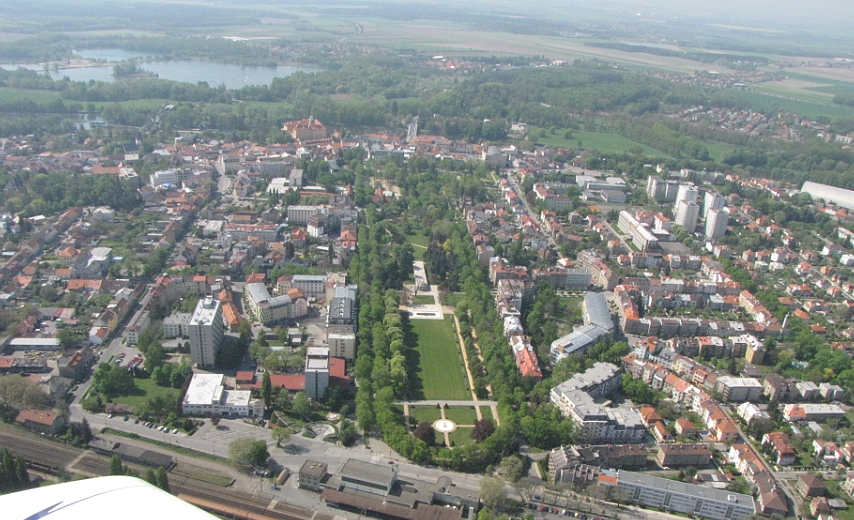 Málo zalesněná oblast

Převážně zemědělská půda

Protéká řeka  Labe

Nejvyšší bod – Oškobrh 285 m.n.m
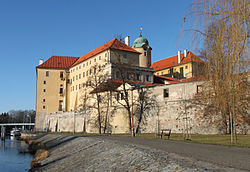 Památky
Secesní vily ve Studentské ulici

Lázeňský park – Lédy s labutí, kolonáda

Socha krále Jiřího z Poděbrad

Budova staré radnice

Zámek Poděbrady
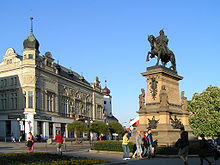 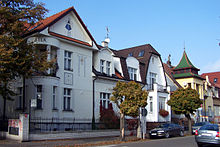 Doprava
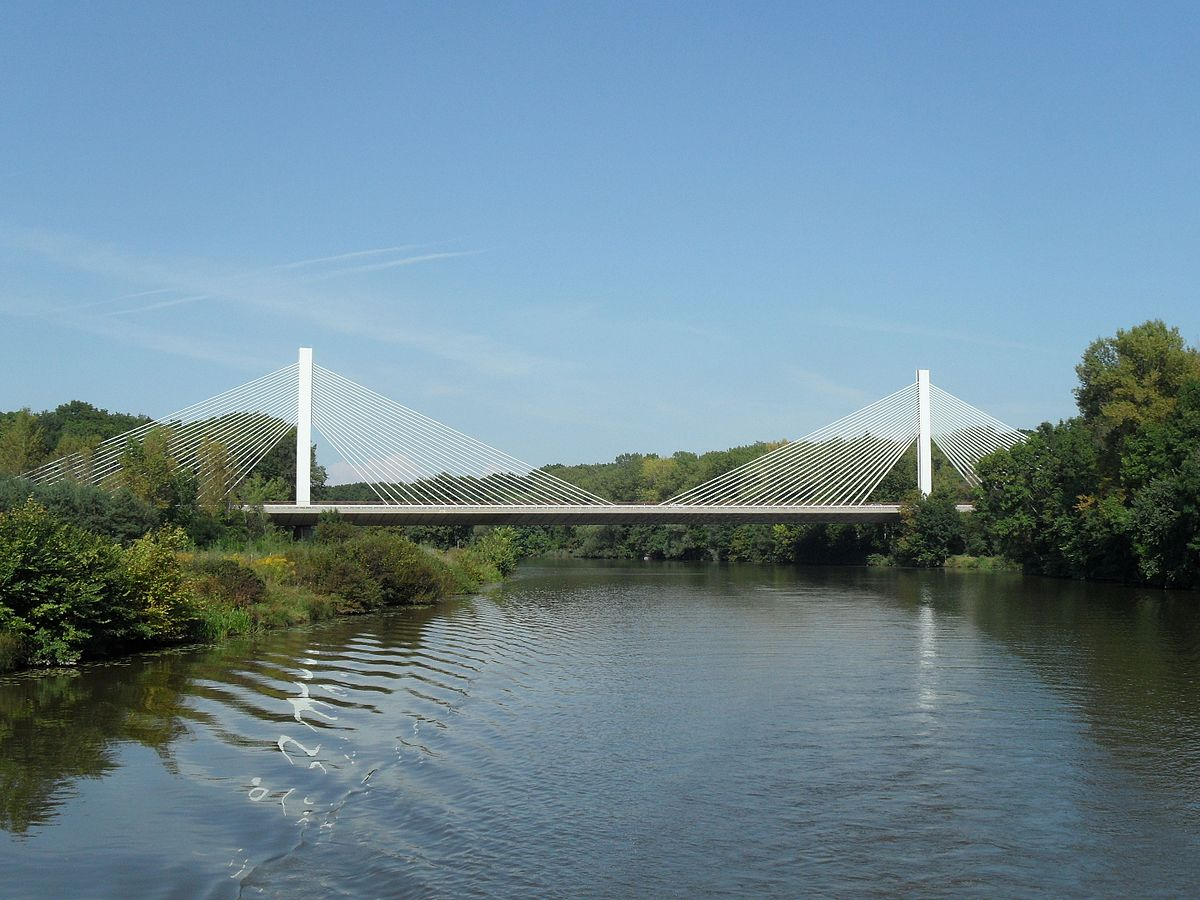 Po dálnici D11

Železniční doprava

Autobusová doprava

Lodní doprava
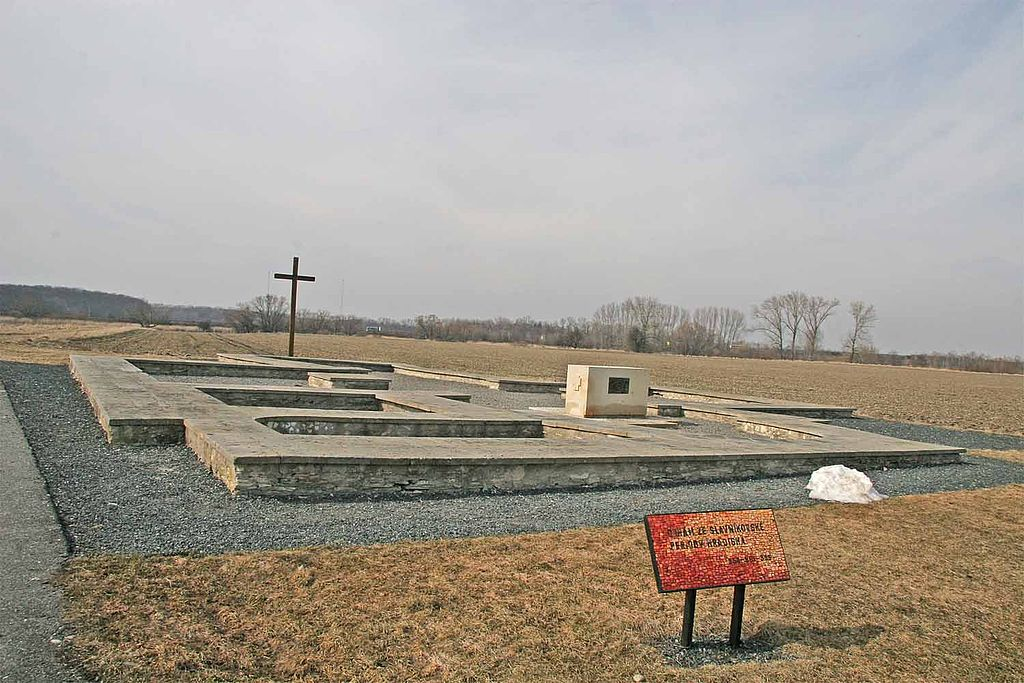 Zajímavosti
Libice nad Cidlinou  pozůstatky slavníkovského hradiště

Závěsný most

Jíří z Poděbrad
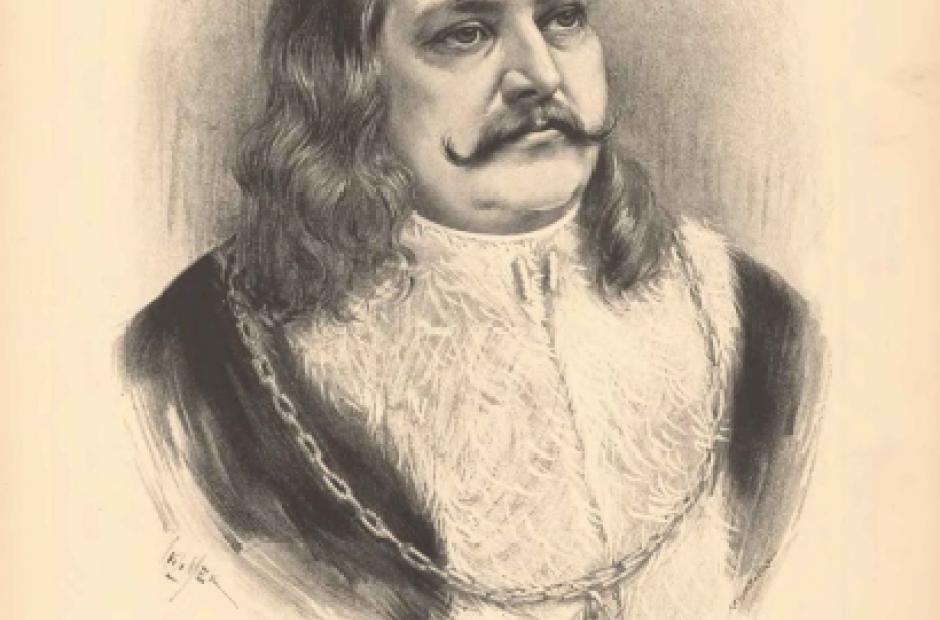 Odkazy
https://cs.wikipedia.org/wiki/Pod%C4%9Bbrady#Zaj%C3%ADmavosti_v_okol%C3%AD_m%C4%9Bsta
http://www.mesto-podebrady.cz/
Děkuji za pozornost